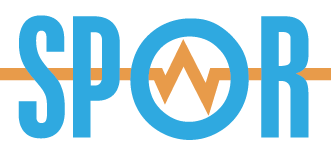 435 Tidpunkt pat kallas till operation
Perioperativ tidslinje
420 Planerad operationstid start
Dödsdatum
425 Planerad operationstid slut
430 Planerad patienttid slut
415 Planerad patienttid start
440 Stryknings-tidpunkt
310 Operationsanmälan
410 Operationsplanering
Tid
Lokal- och rolloberoende
Processberoende planeringsdata
Administrativa data
Operation
Postop
545 Patient in på operationssal
531 Preoperativ anestesistart
525 Antibiotikaprofylax start
530 Ankomsttid preopenhet
800 Patient  ut från postop
560 Op-förberedelse klar
550 Anestesitid start
555 Anestesi klar
580 Patient ut från opsal
515 Uppdukning slut
540 Patienttid start
510 Uppdukning start
580 Patient tid slut
565 Operation start
575 Anestesi slut
567 Knivtid start
569 Knivtidslut
570 Operation slut
Tid
Operatör
Operations-sal
Operation
Anestesi
Preop/Postop
Processtider utfall kopplat till roll/lokal
Anestesi
PostOp
Uppduk-ningsrum
Operation
(415:540)
(420:565)
(425:570)
(430:580)
Uppmätta Ledtider och avvikelser mot planerad tid. 
Väntetid operation (310:567)
Strykning tid  (440: 415)
Antibiotika start mot opstart  (525::560)
Patienttid (540:580)
Operationstid (560:570)
Knivtid Hud-till-hud (567:569)
Postoptid (580:800)
Död dagar efter operation
1
2
3
4
5
6
7
8